Plantenteelt vakdag2 oktober 2014
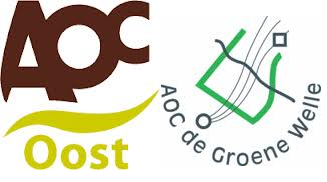 R. Soesman
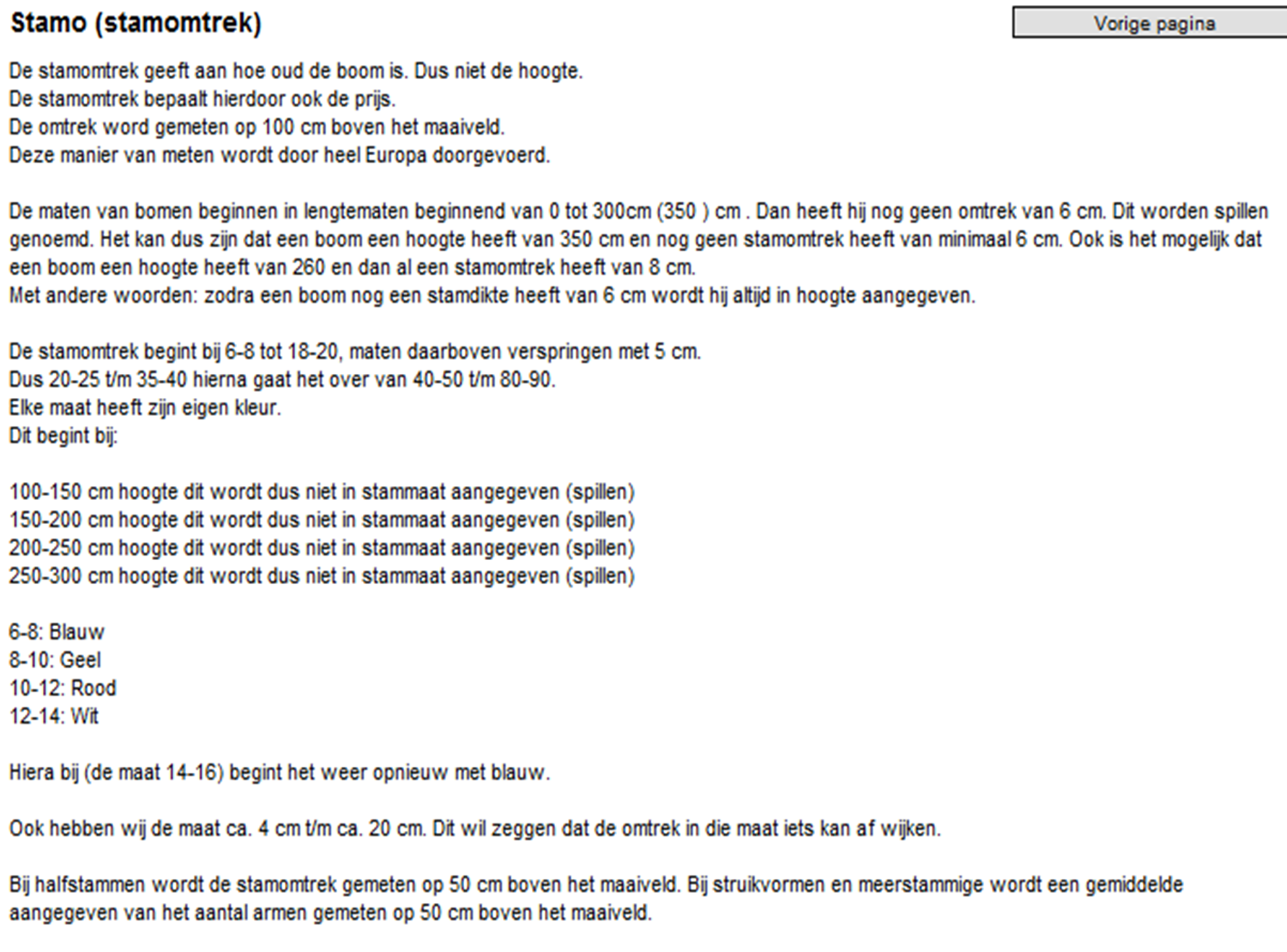 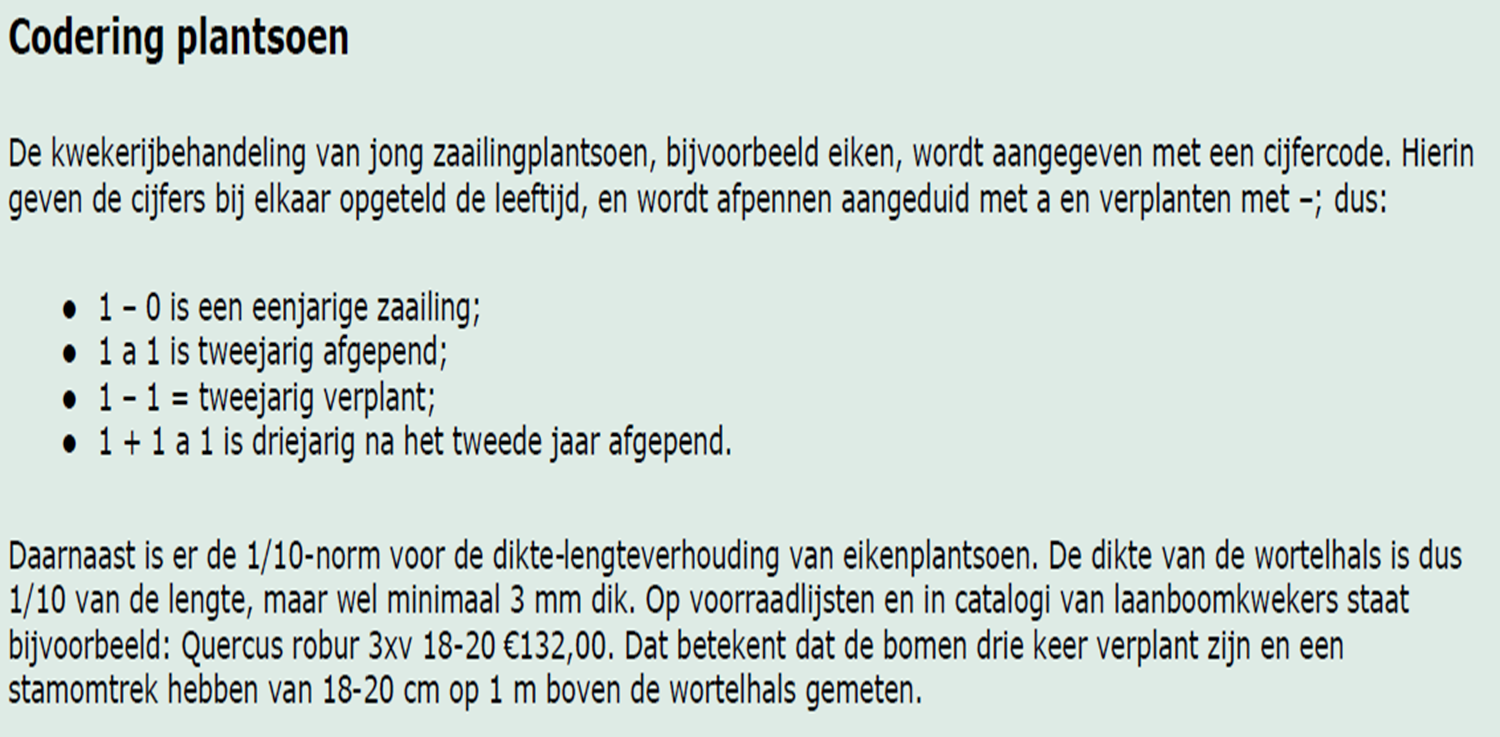 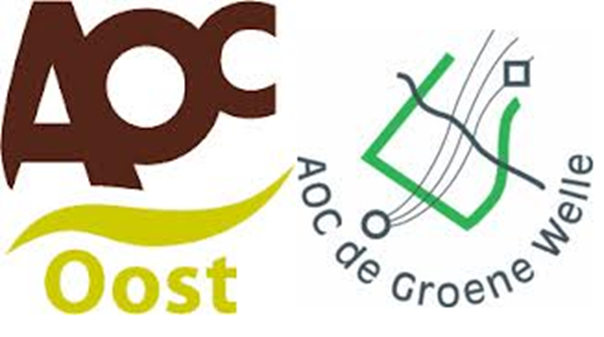 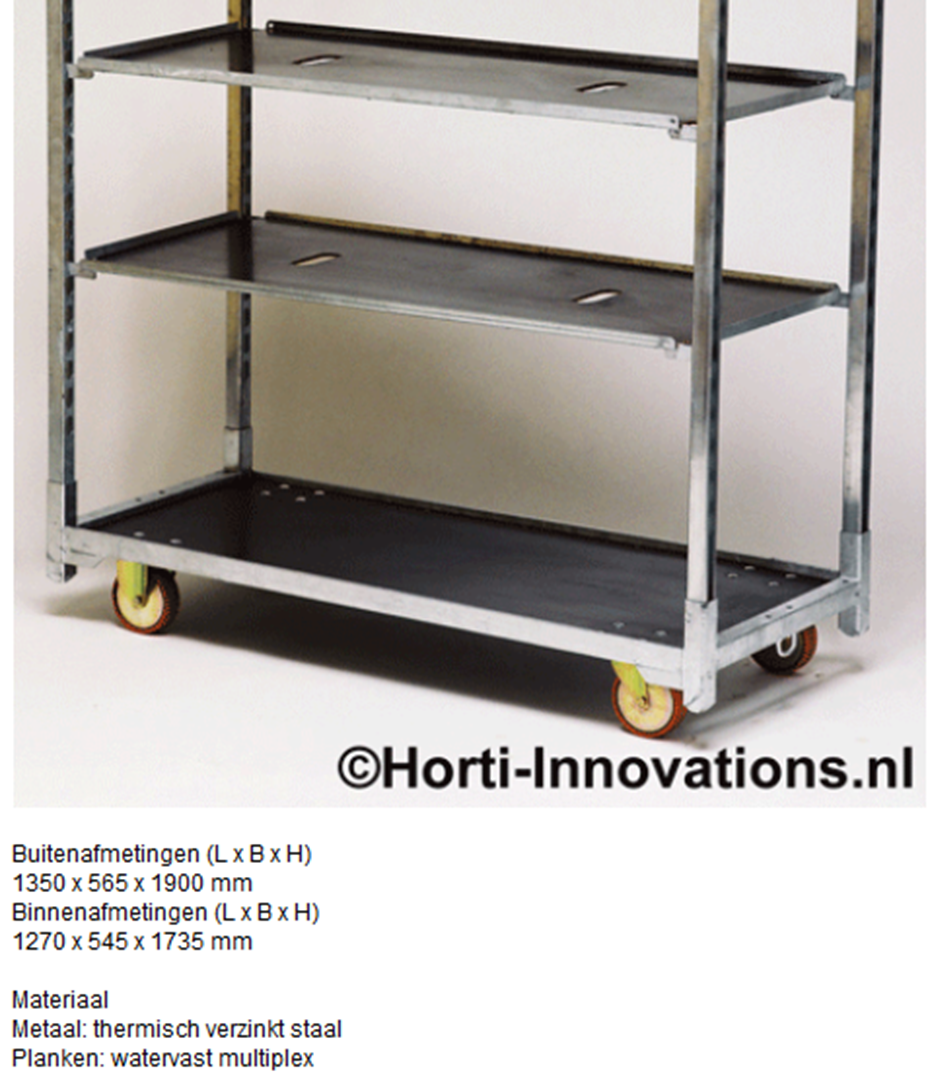 Terugblik
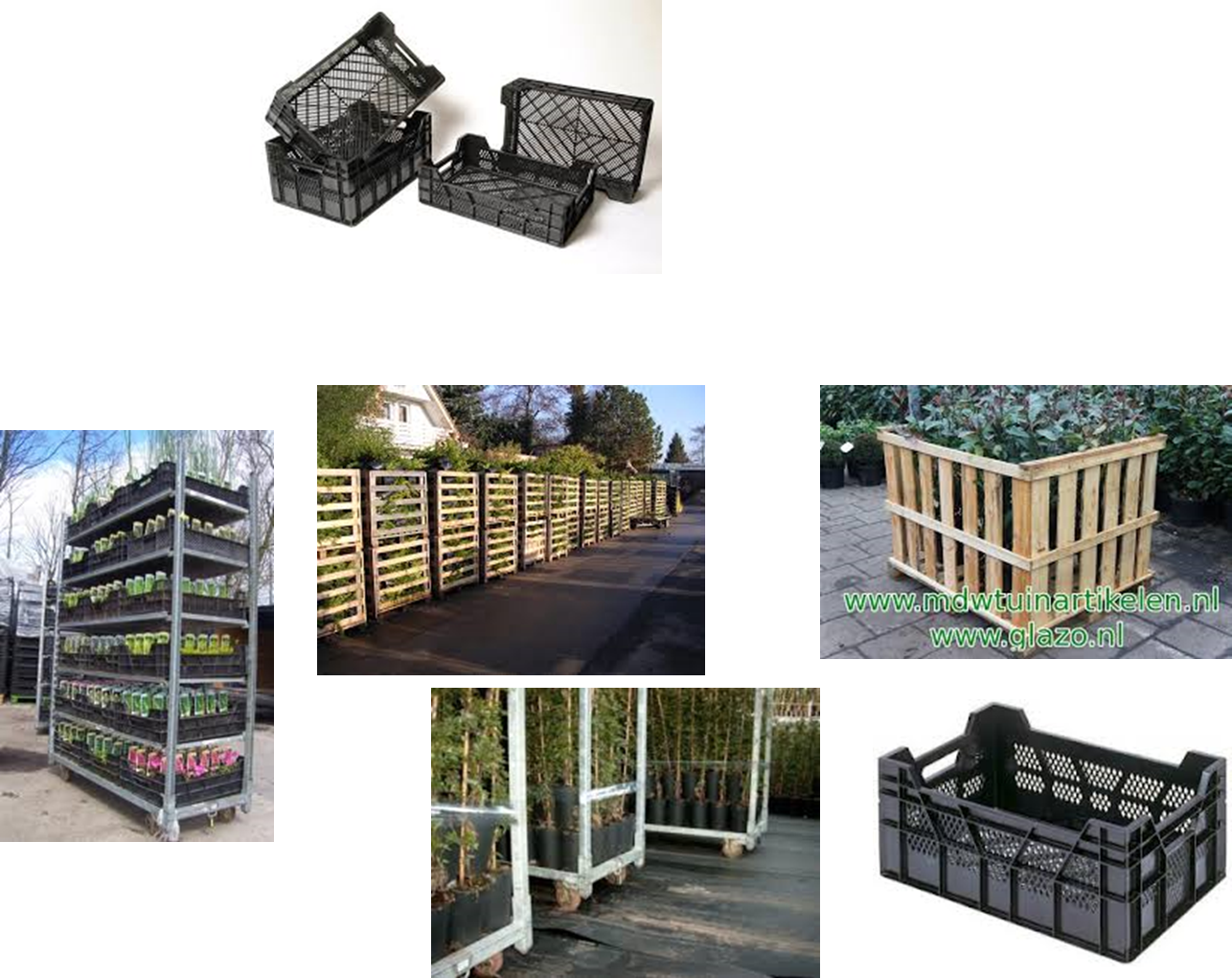 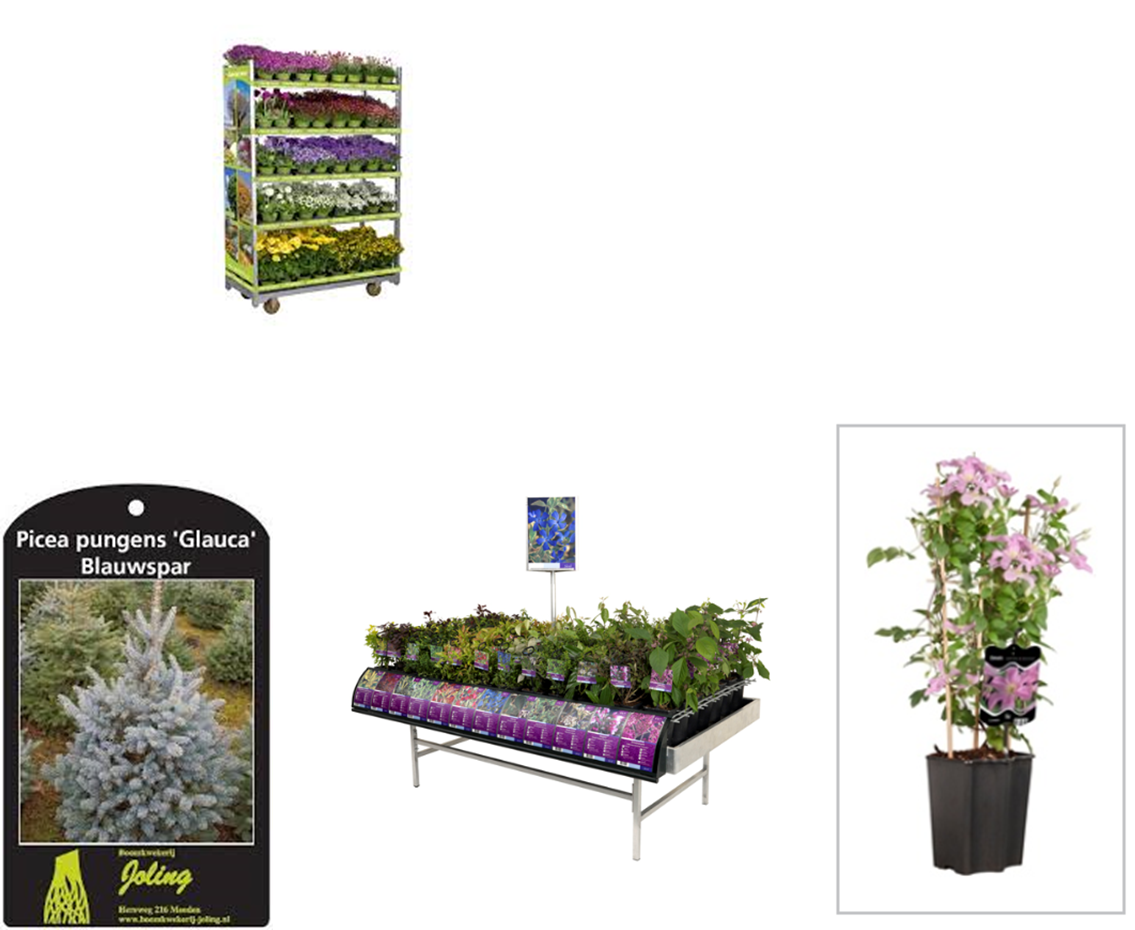 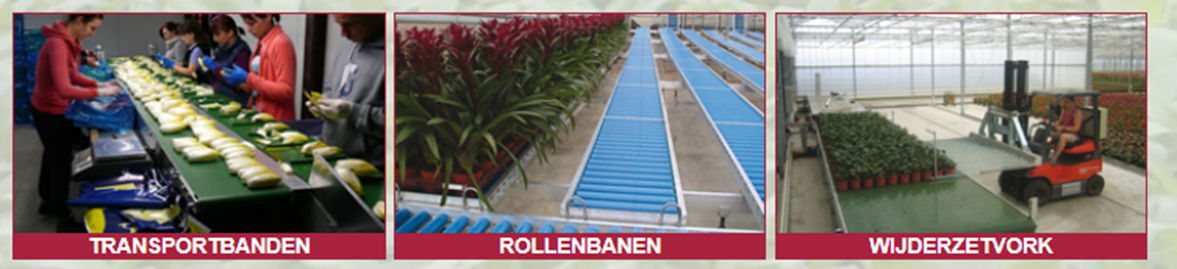 Wat hebben we in de afgelopen 4 lessen gedaan?
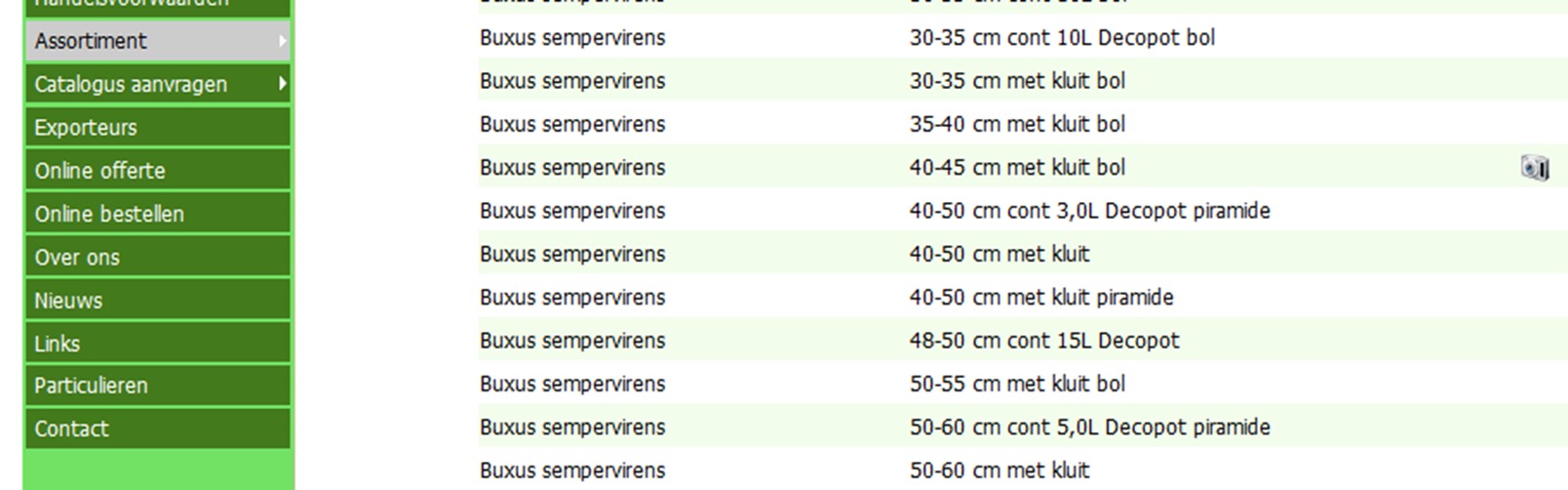 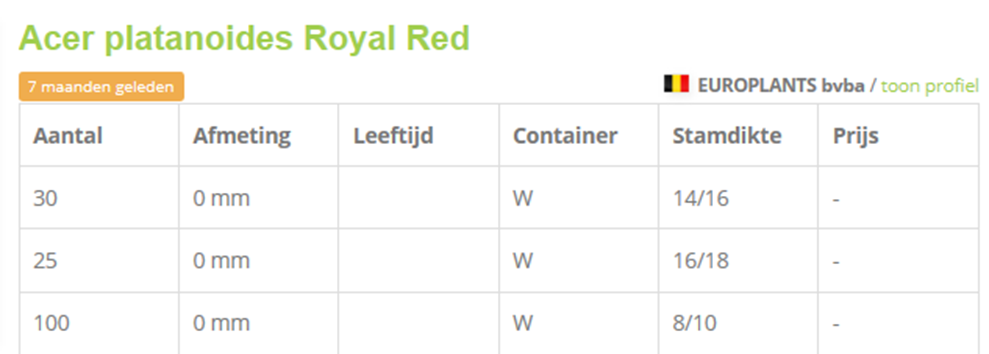 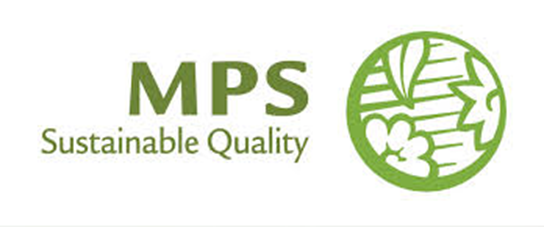 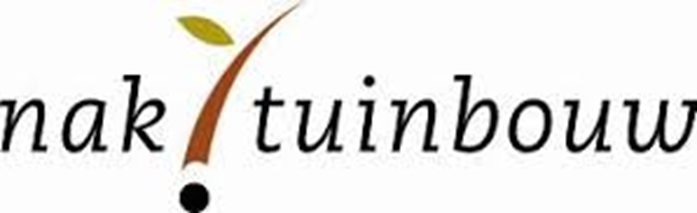 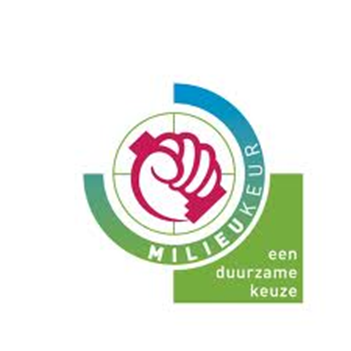 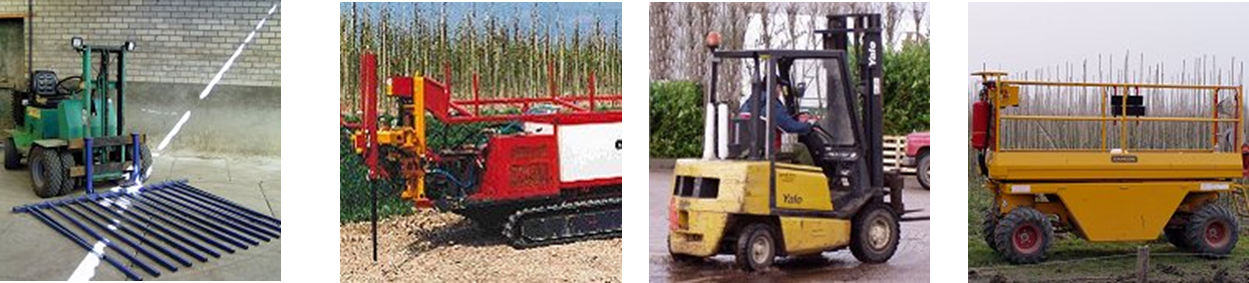 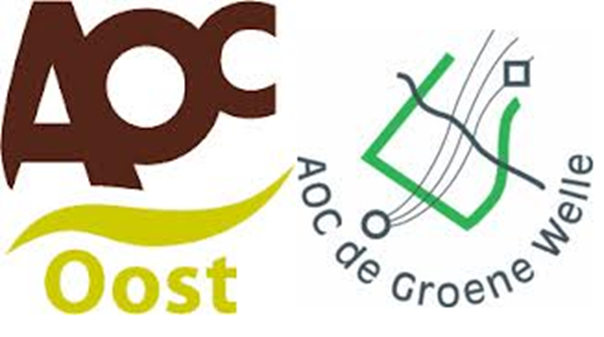 Terugblik praktijk
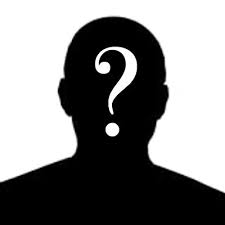 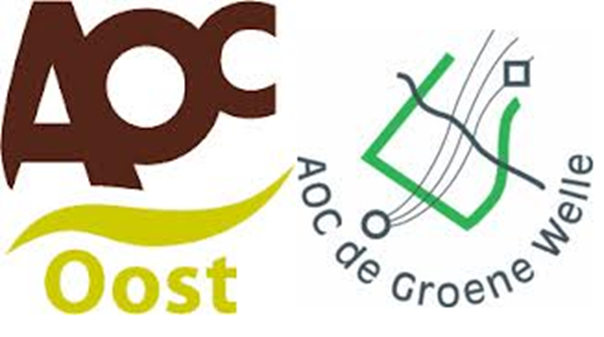 Les 5
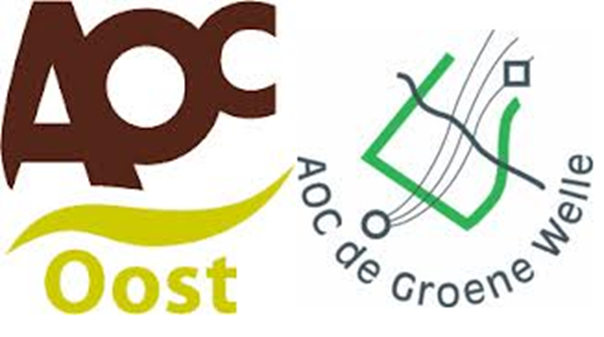 Planning 2 oktober

11:00 Aftrap; terugblik en theorie over de les van vandaag
11:30 Aan de slag met de opdrachten van lesbrief 5
12:30 Plantenkennis 1e 20 planten

13:00 Pauze

13:30 Theorie Artikelen vakblad
14:30 Nakijken 1e webquest
15:30 Einde les
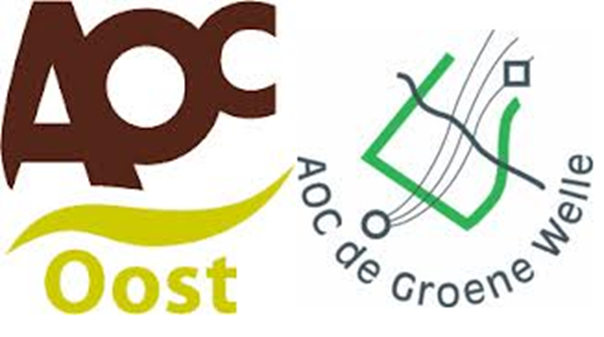 Aftrap: Plannen
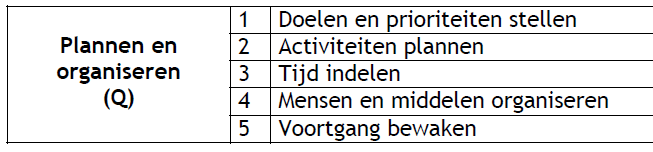 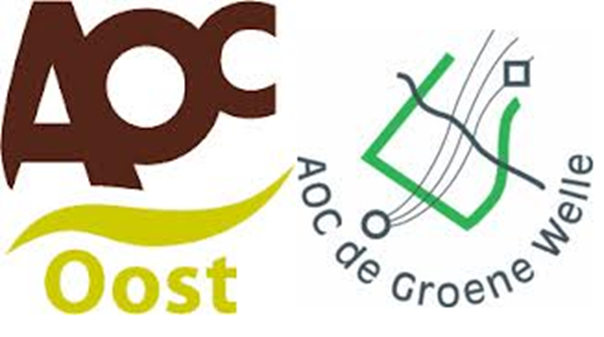 Aftrap: Samenwerken
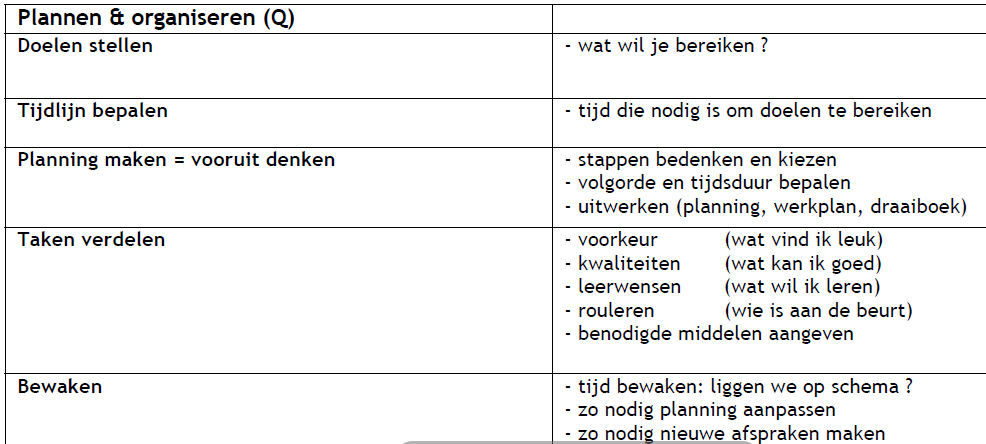 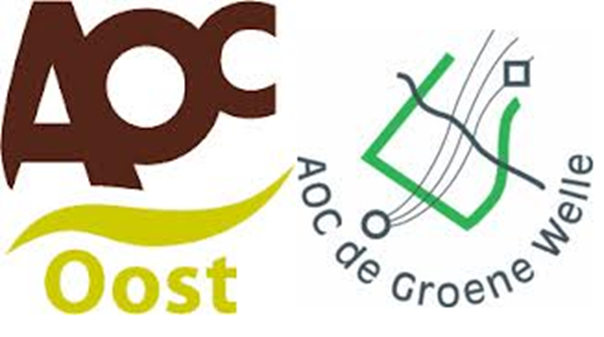 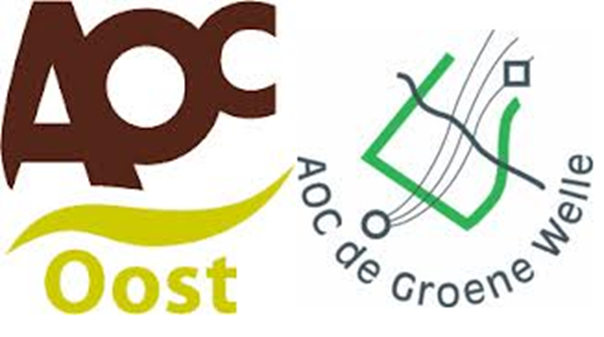 Les 5
Voorkennis: 
Na deze les kun je;

	Uitleggen welke administratie software er in de boomteelt gebruikt wordt
	Aangeven wat biopotten zijn
	De voorraad opslaan
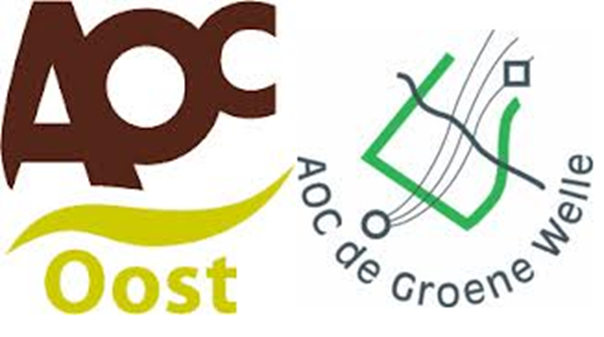 Les 5
Theorie

Registratiesystemen in de boomteelt

Wintree TSD
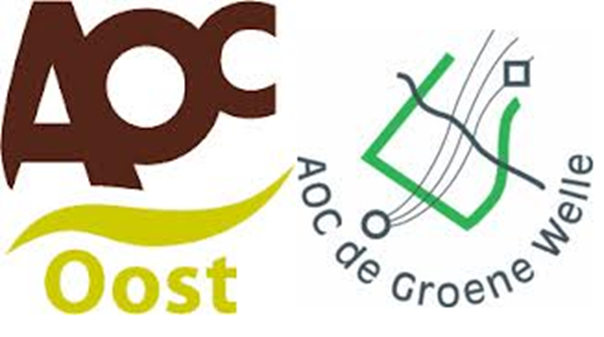 Les 5
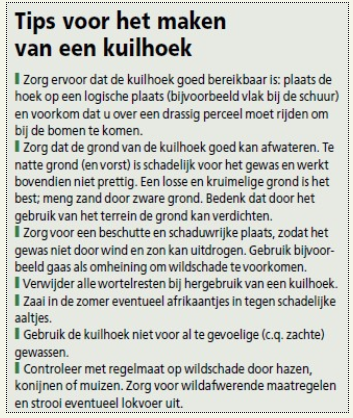 Opslaan van plantmaterialen met kale wortel
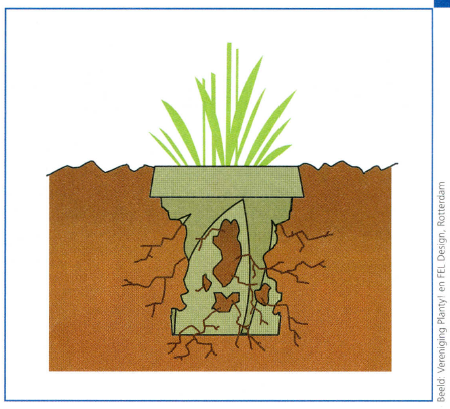 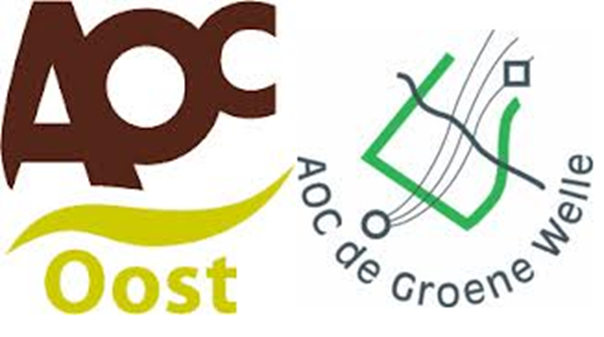 Les 5
Biopotten:
Voordelen?
Nadelen?


De grondstoffen van biopotten:

Een filmpje om zelf eens na te kijken: 
Link naar film (Engelstalig)
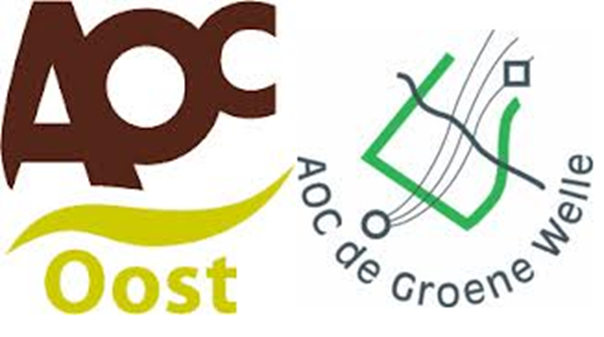 Les 5
Voordelen Biopot: 
Minder afval
Minder werk voor de klant
Beter voor het milieu

Nadelen Biopot:
Duurder
Niet makkelijk op te slaan
Niet te hergebruiken
Niet mooi/goed te houden in tuincentra/winkels
Kweekresultaten minder goed
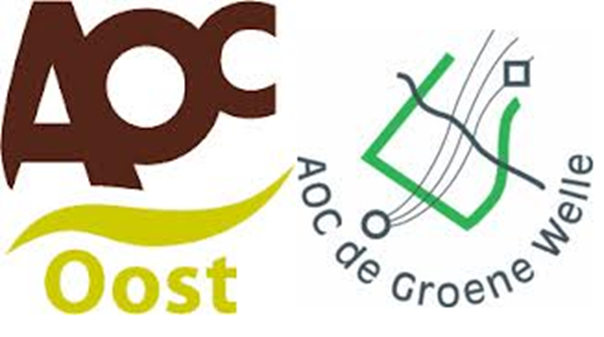 Les 5
Opdracht vandaag:
Niveau 2: Opdracht 1 t/m 3 van webquest verkoopklaar maken.

Niveau 3 & 4: Opdracht 5 t/m 8 van webquest verkoopklaar maken.
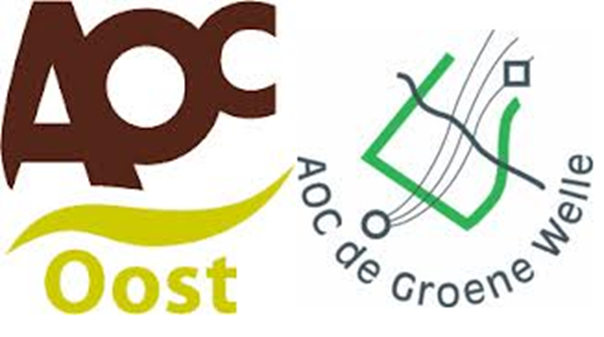 Les 5
Plantenkennis

Vandaag behandelen we de eerste 20 heesters.

Je kunt de namen vinden onder deze link.
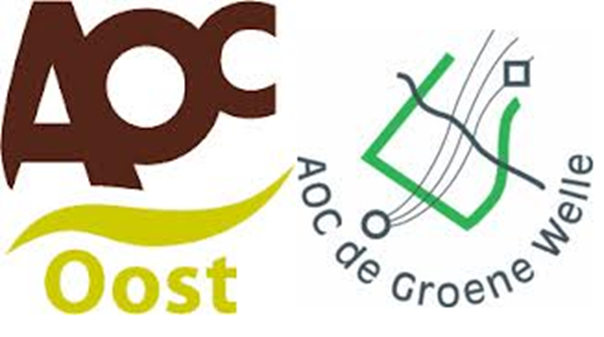 Les 5
Evaluatie/reflectie: Plannen

Wat ging er goed en kan de volgende keer beter?
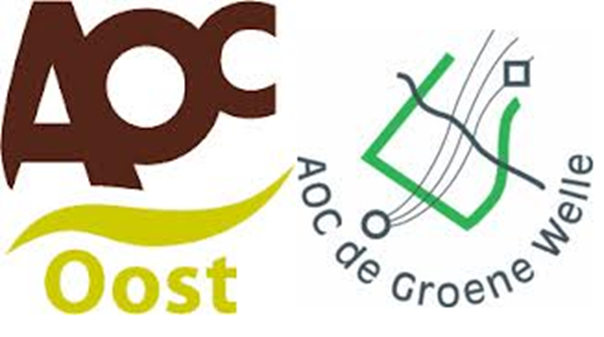 Vooruitblik
Tot nu toe in te leveren voor de toets:
Logboek praktijk inpakken;
Logboek excursie Olaf Nijenkamp
Samenvatting artikelen vakblad (2 keer)
Opdrachten webquests
   (en PowerPoint voor niveau 3&4)
BPV opdrachten (4 totaal)
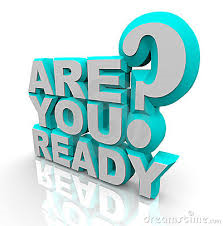